Мир вокруг нас
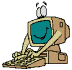 Что умеет компьютер
Ребята!                                                                                                                          Расскажите, что вы знаете о компьютерах, где вы их видели, покажите и назовите составные части и принадлежности компьютера.
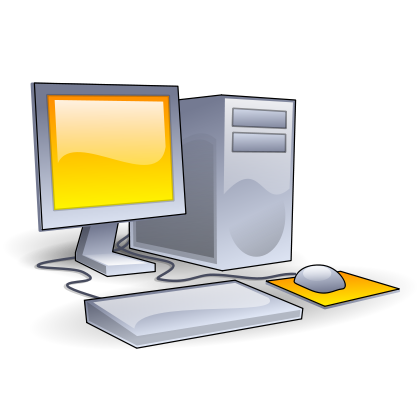 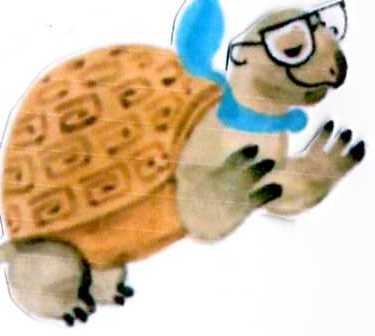 КОМПЬЮТЕР –                                 это электронная машина для обработки информации.
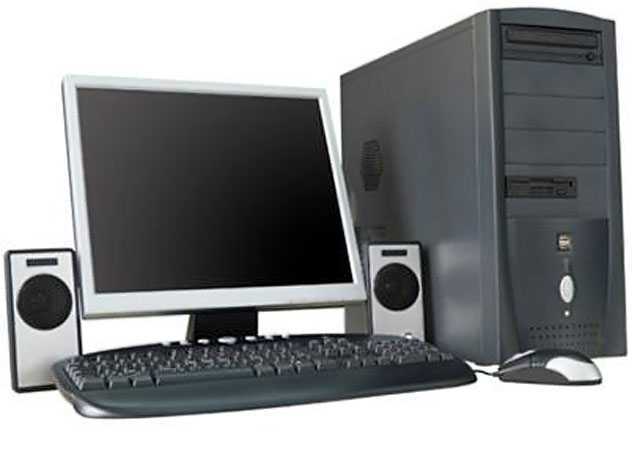 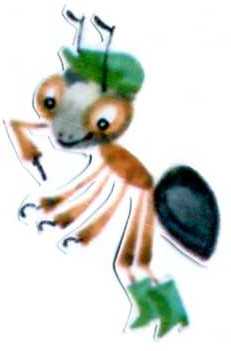 Первые компьютеры называли ЭВМ – электронно-вычислительные машины. Они занимались только арифметическими вычислениями. На сегодняшний день компьютер может не только считать. Он принимает, обрабатывает, хранит и выдаёт человеку огромное количество информации.
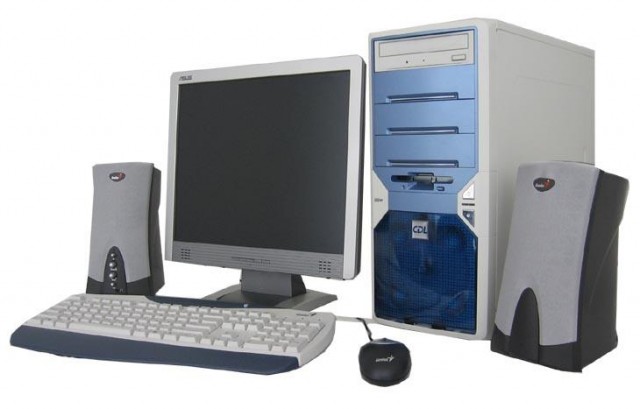 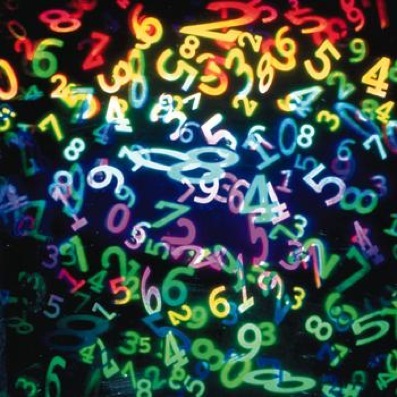 Первые компьютеры работали только с числами, то есть получали                              числовую информацию.
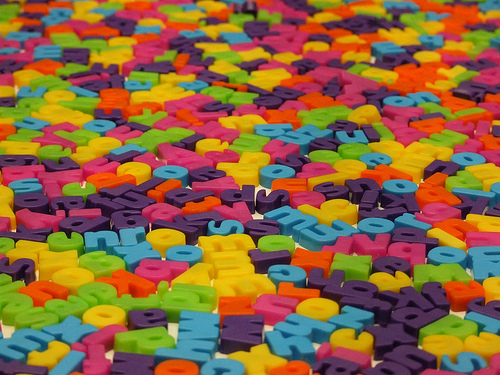 Затем компьютеры стали работать с буквами, словами, предложениями, то есть стали получать и передавать текстовую информацию.
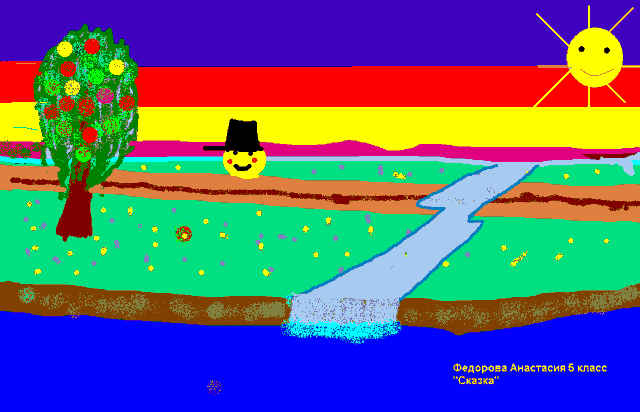 Прошло ещё какое-то время и компьютеры научились работать с рисунками и картинками, то есть стали обладать                                                         графической информацией.
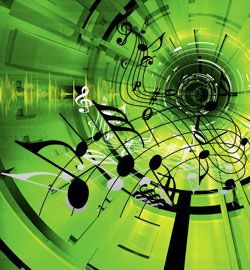 Компьютеры долго оставались «немыми». Но со временем  они научились воспроизводить звуки, музыку и человеческую речь. Такая информация называется                                               звуковой информацией.
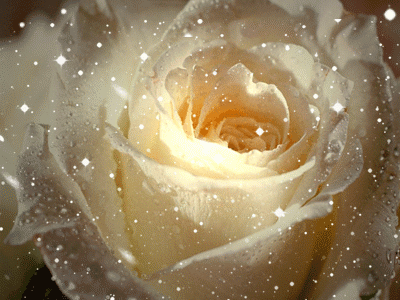 И всего несколько лет назад компьютеры  стали работать с видеоинформацией.
Все эти пять видов информации вместе называют одним словом – мультимедиа.
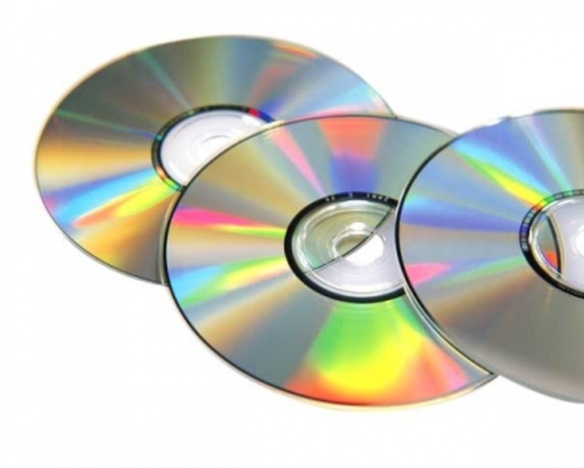 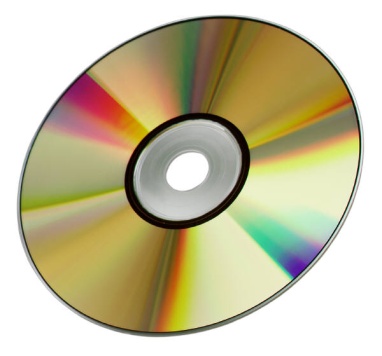 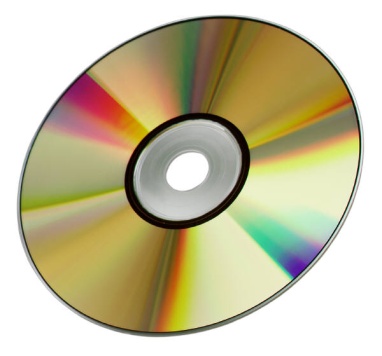 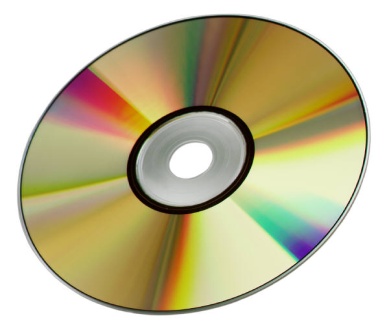 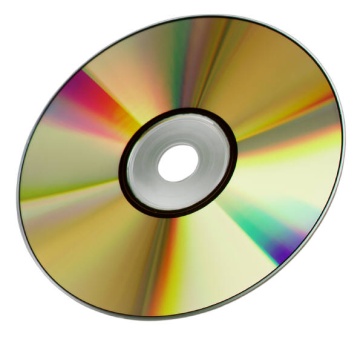 КОМПЬЮТЕР
СИСТЕМНЫЙ БЛОК
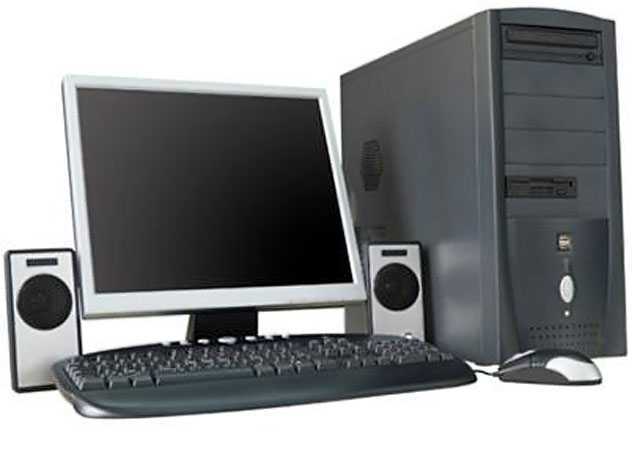 МОНИТОР
ЗВУКОВАЯ КОЛОНКА
МЫШЬ
КЛАВИАТУРА
СИСТЕМНЫЙ БЛОК – это устройство, которое предназначено для обработки информации и управления работой всех устройств компьютера.
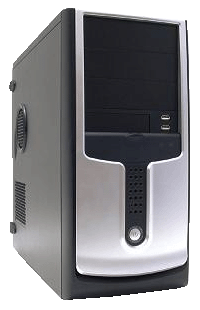 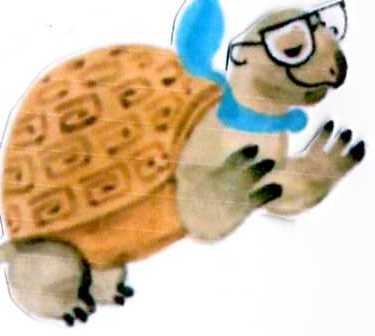 МОНИТОР – это устройство, которое предназначено для вывода на экран информации.
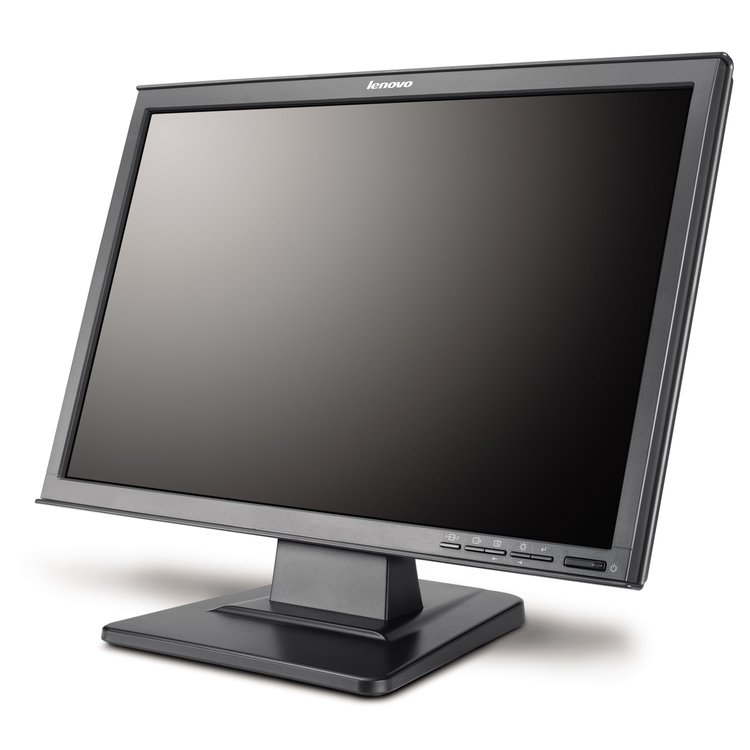 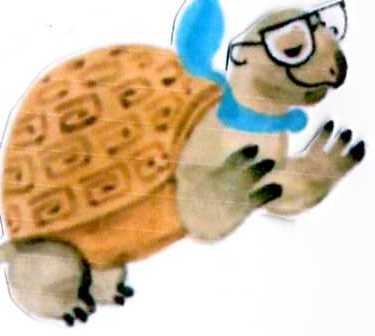 КЛАВИАТУРА – это устройство, которое предназначено для ввода информации.
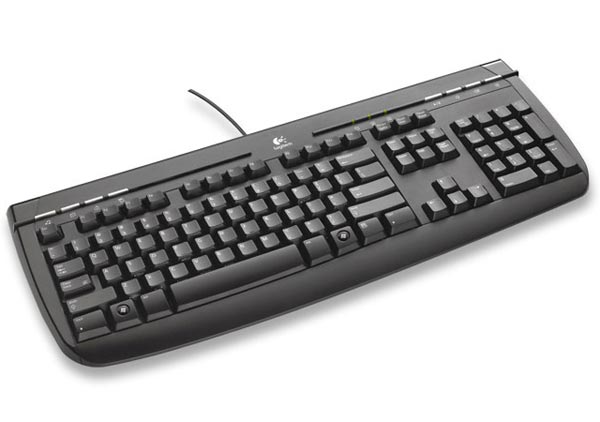 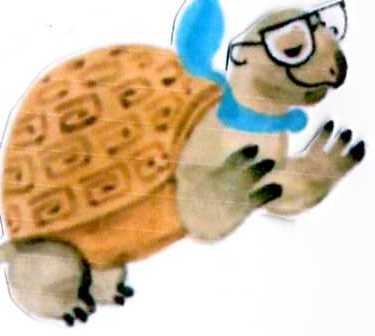 МЫШЬ – это устройство, которое предназначено для ввода информации.
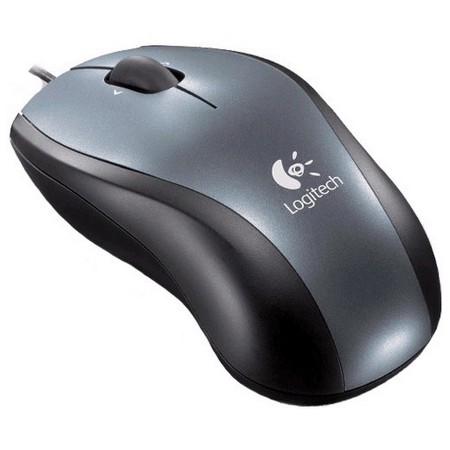 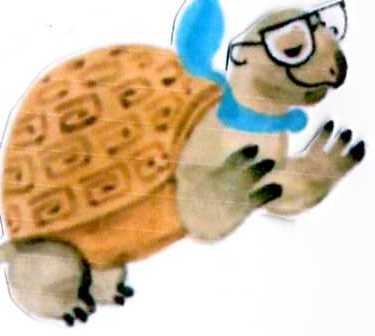 КОЛОНКИ – это устройство, которое предназначено для вывода звуковой информации.
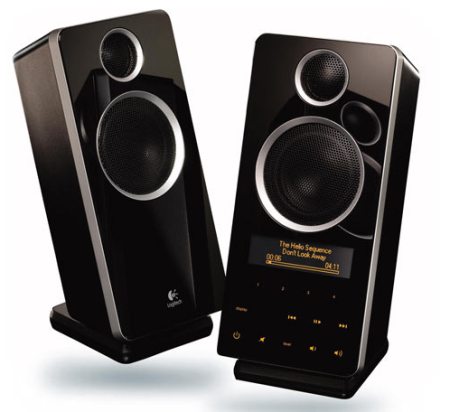 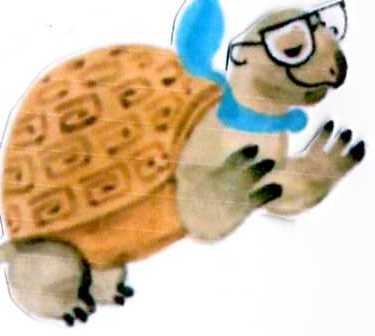 КОМПЬЮТЕР
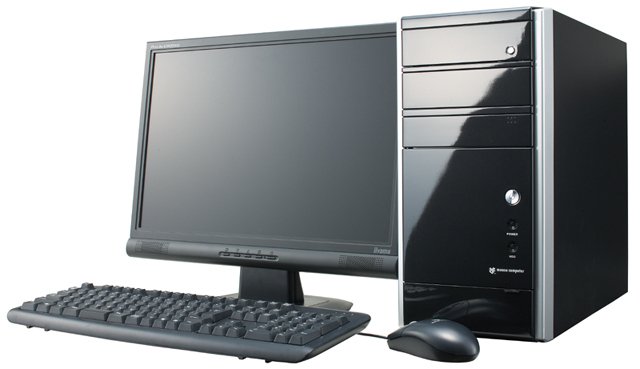 ПРИНТЕР
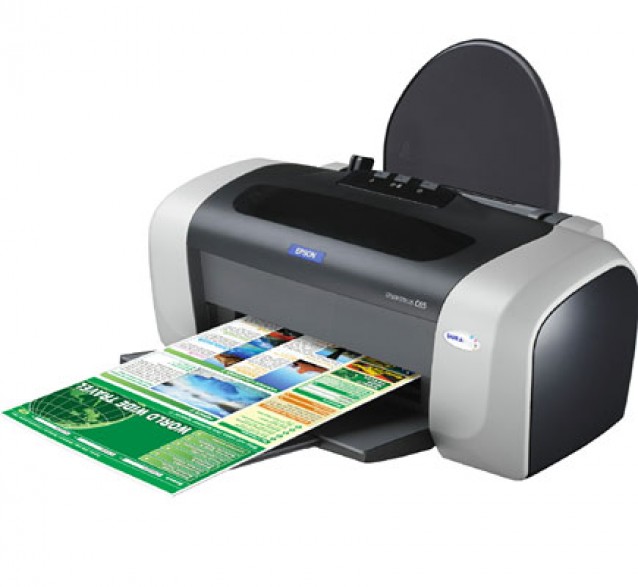 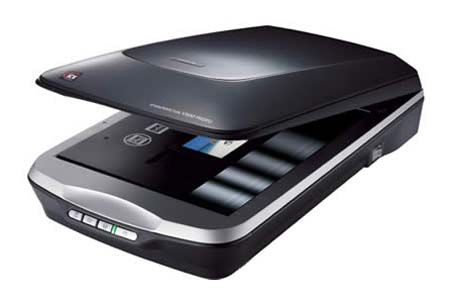 СКАНЕР
СКАНЕР – это внешнее устройство, которое предназначено для ввода в компьютер текста или картинок.
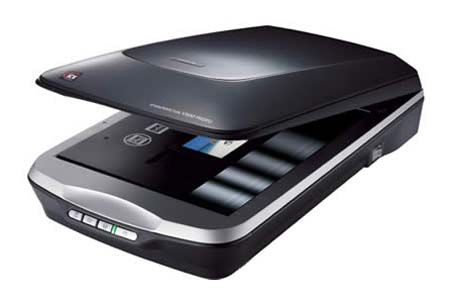 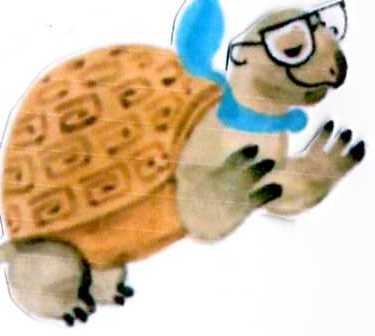 ПРИНТЕР – это внешнее устройство, которое предназначено для печати на бумаге текста или картинок, которые созданы в компьютере.
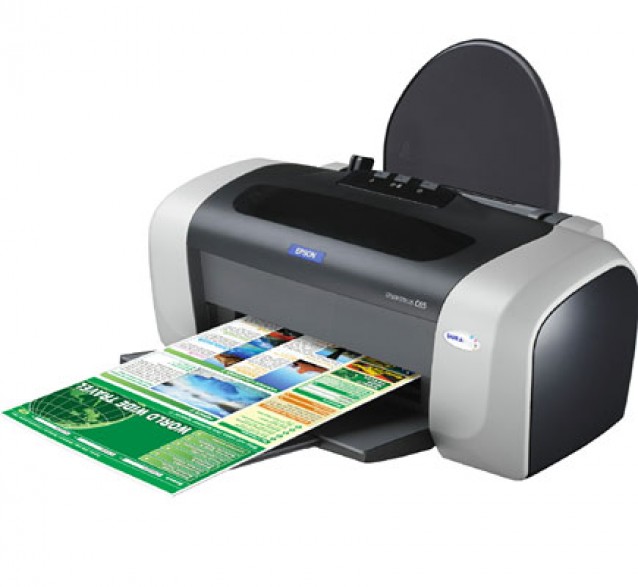 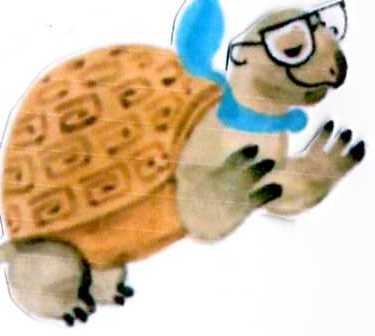 НОУТБУК –                                 это переносной компьютер, который можно использовать в любом месте.
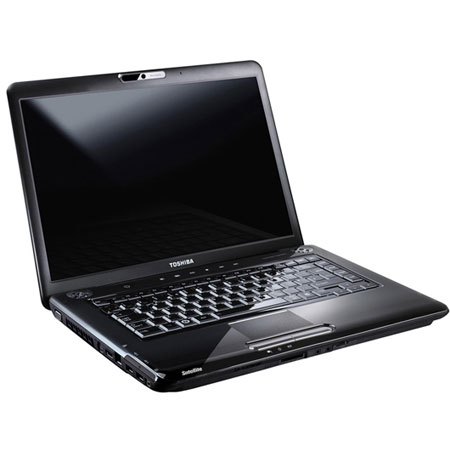 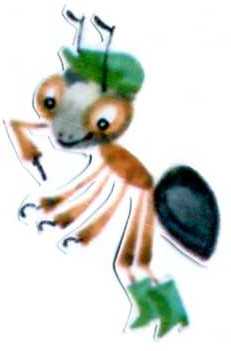 Хранит информацию.
ЧТО ЖЕ УМЕЕТ КОМПЬЮТЕР?
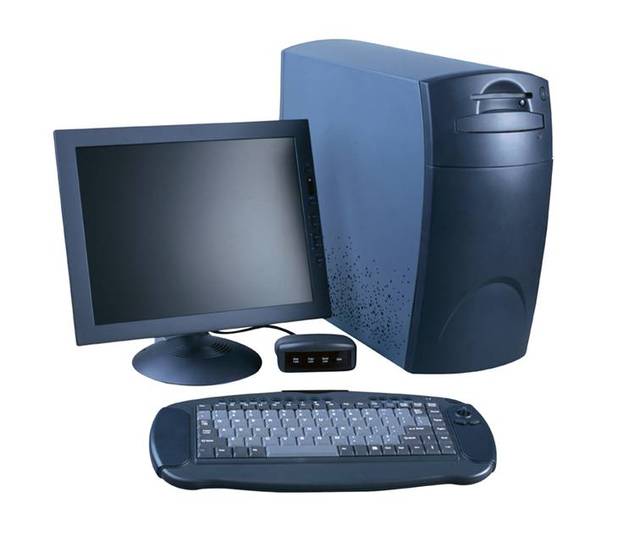 Помогает учиться.
Может с вами поиграть.
Проигрывает музыку и видеофрагменты.
На одном лазерном диске помещается целая энциклопедия.
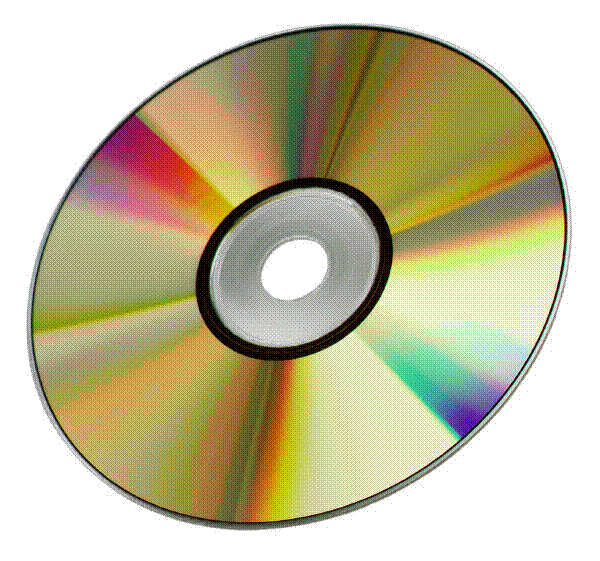 Компьютер хранит информацию.
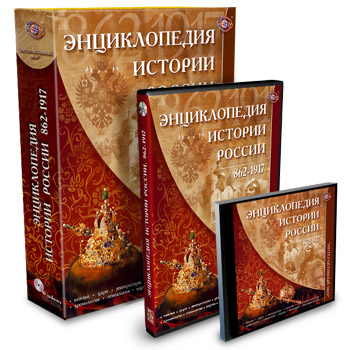 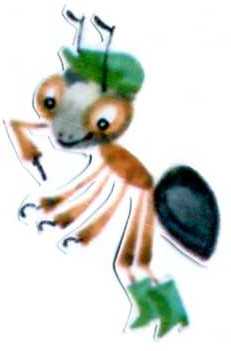 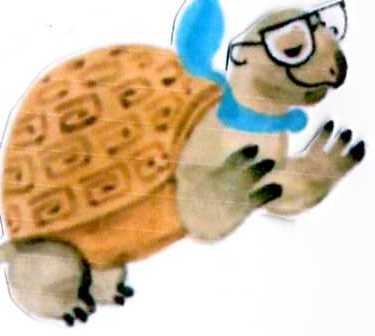 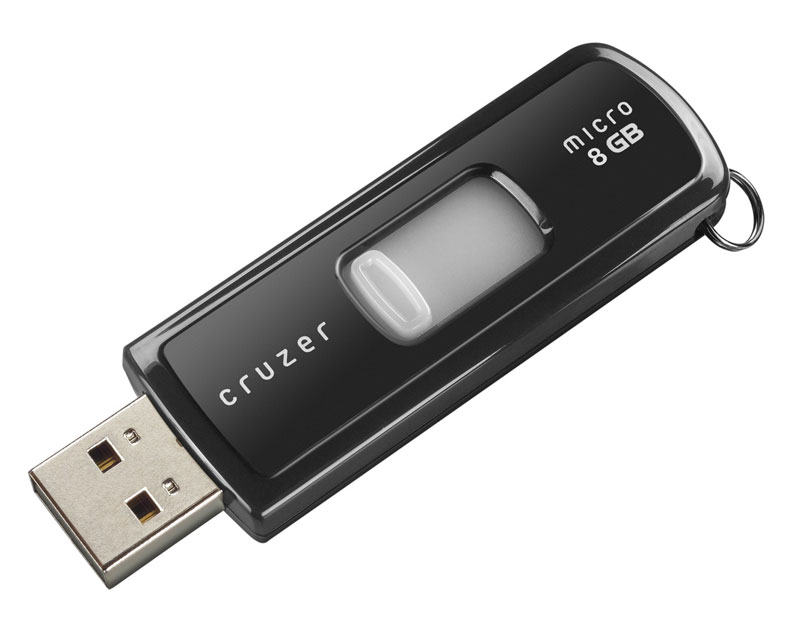 ХРАНИТЕЛИ                           ИНФОРМАЦИИ
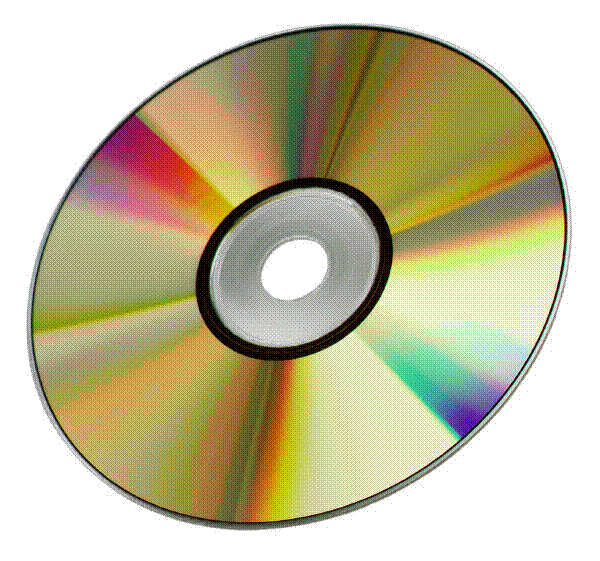 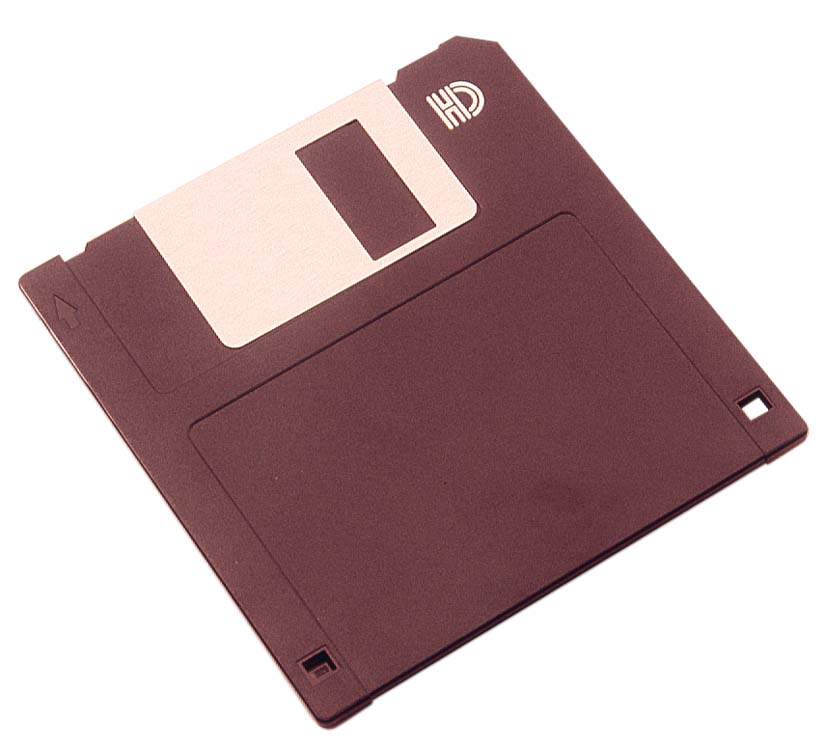 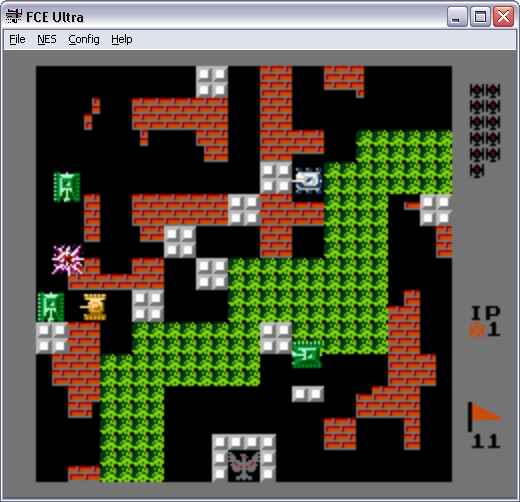 Компьютер может с вами поиграть.
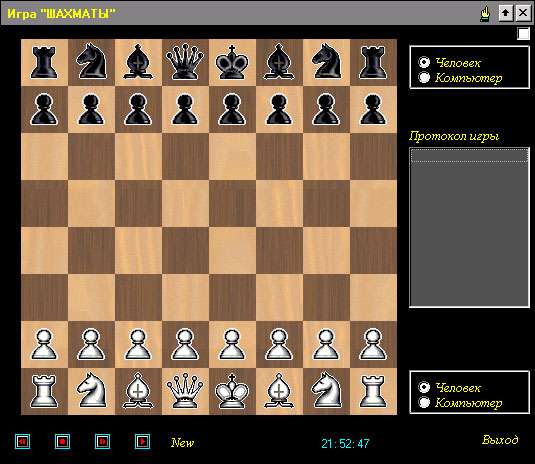 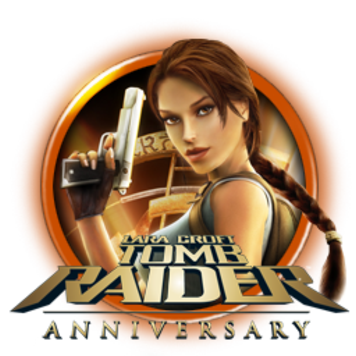 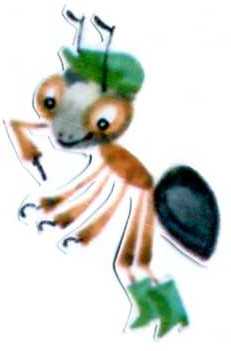 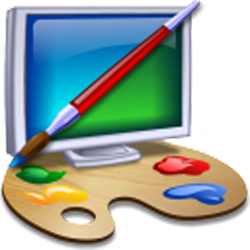 Помогает учиться.
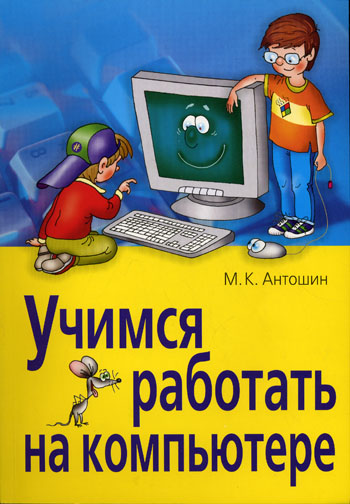 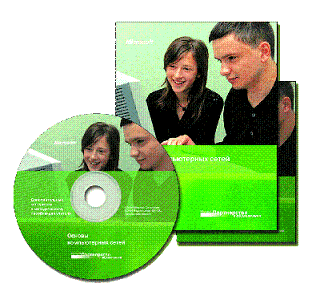 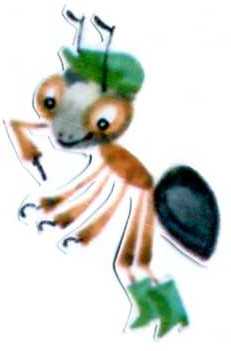 Проигрывает музыку и видеофрагменты.
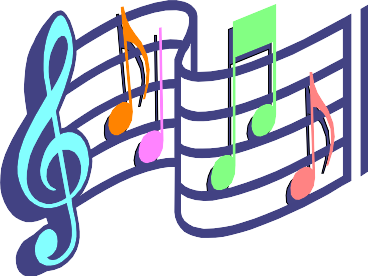 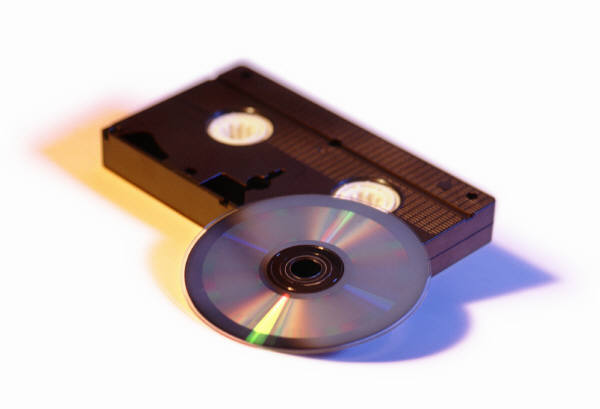 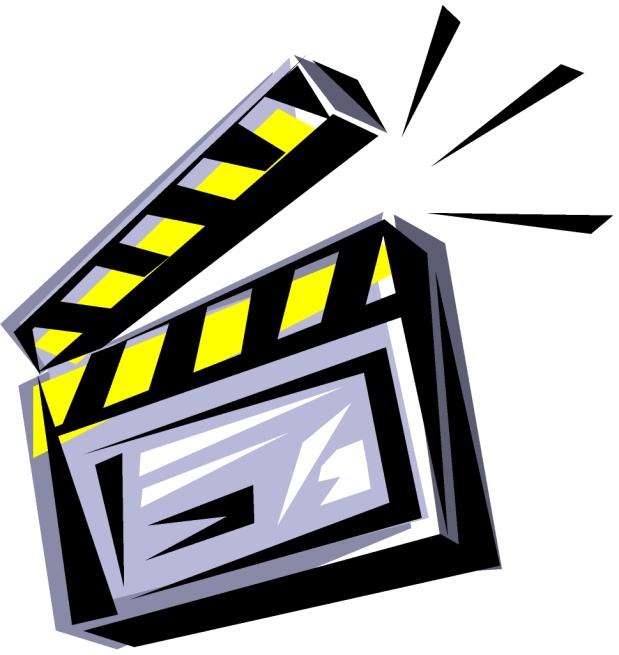 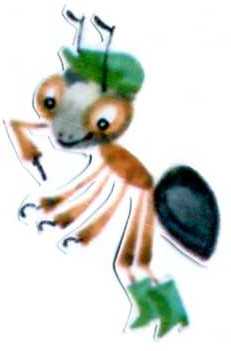 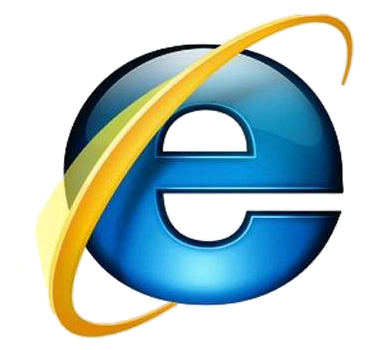 Компьютер может посылать письма (электронная почта), компьютерная сеть Интернет связывает между собой не только разные города, но и страны.
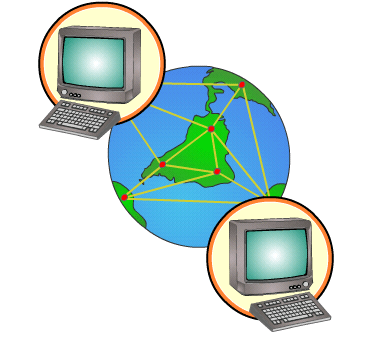 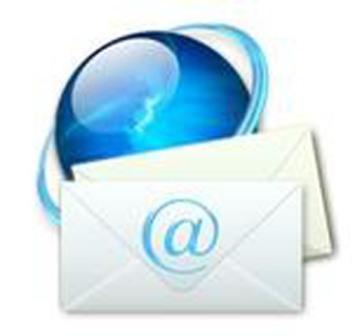 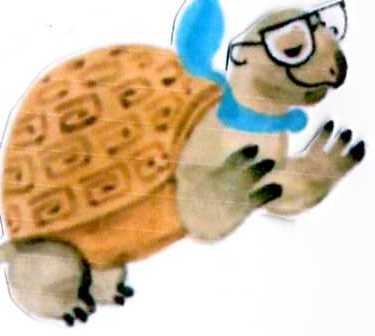 Детям можно непрерывно работать или играть на компьютере не более 10—15 мин.
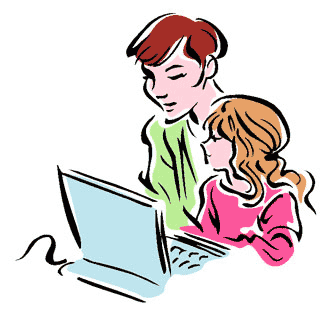 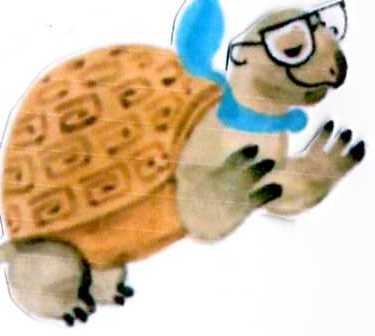 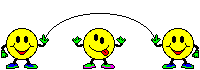 http://wiki.vspu.ru/lib/exe/fetch.php?cache=cache&media=workroom::numbers.jpg
http://gustavus.edu/academics/library/magnetic-letters.jpg
http://www.21415s23.edusite.ru/exemples/NikolaevaNI/images/p13_risunok4.png
http://fotki.yandex.ru/users/anny-raduga/view/30047/?page=0
http://shtrih-center.ru/state/img/sist_blok_222.gif
http://www.mtonline.ru/images/cms/data/logitech_v100_for_notebooks.jpg
http://www.nstor.ru/images/186034.jpg
http://stels.kharkov.ua/img/prod/10503.jpg
http://i029.radikal.ru/0805/12/3c7255f57c45.jpg
http://www.goodnet.ru/insertfiles/Image/mail.jpg
http://www.dobrieskazki.ru/dobroe/computer2kids.gif


Автор презентации – Котова Иринаkotrish@yandex.ru

Вы скачали эту презентацию на сайте - viki.rdf.ru